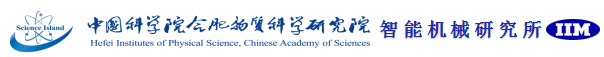 具体的学术问题或学术方向名称
报告人
年  月  日
汇报提纲
研究内容

具体研究进展

面临的问题

下一步计划

致谢
一、研究内容
介绍该学术问题或学术方向的主要研究内容
二、具体研究进展
围绕具体的学术问题或学术方向开展了哪些具体研究，取得的成果以及影响
三、面临的问题
在研究过程中遇到了哪些问题，如何解决
其他需要探讨的问题
四、下一步计划
接下来围绕该学术问题或方向将开展哪些更深入的研究
五、致谢